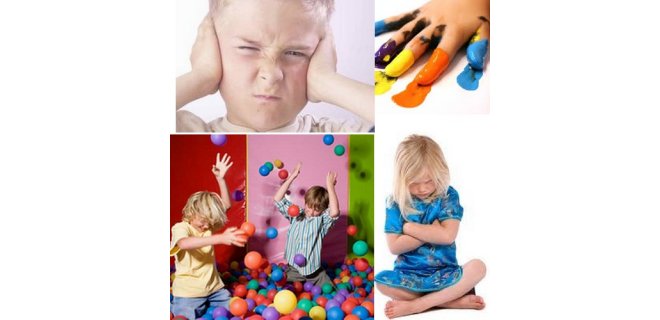 DUYU BÜTÜNLEME
Gümüşhane Rehberlik ve Araştırma Merkezi
Gümüşhane Rehberlik ve Araştırma Merkezi
Gümüşhane Rehberlik ve Araştırma Merkezi
Duyu: dışsal ve içsel uyaranları algılama ve beynimize iletim yeteneği. Beynimizin besini duyularımızdır ve bu bilgiler sayesinde fark eder, gelişir, öğreniriz.
Gümüşhane Rehberlik ve Araştırma Merkezi
DUYULARIMIZ
DIŞSAL DUYULARIMIZ	
	(EXTEROSEPTİF)	
	-görme	
	- koklama 	
	-tat duyusu
	-işitme 
	-dokunma(taktil)
Gümüşhane Rehberlik ve Araştırma Merkezi
(İNTEROSEPTİF)
İÇSEL DUYULARIMIZ
-vestibuler duyumuz
-proprioseptif duyumuz
İçsel duyular: iç organlarımızdan gelen bilgileri algılamamızı sağlayan duyumuzdur.iç organlarımızdan gelen kalp atışı, mide ağrısı, solunumun hızlanması, idrar kesesinin dolması, üşüme gibi fizyolojik belirtileri algılamamızı sağlar. Bu sayede açlık, tokluk, yorgunluk, tuvalet ihtiyacı, terleme, üşüme,  susama, yorulma, kaşınma, gıdıklanma, ateşinin çıkması, halsiz hissetme gibi bedensel değişikliklerimizin farkında olmamızı ve ardından hissettiklerimize uygun tepkiler vererek ve vücudumuzu koruyarak sağlıklı bir şekilde yaşamamızı devam ettirebilmemizi sağlar.
Gümüşhane Rehberlik ve Araştırma Merkezi
Vestibuler duyumuz: kendi vücudumuzun ve çevremizdeki dünyadaki nesne ve kişilerin, hareketinin hızını ve yönünü keşfetmemizi, denge ve koordinasyon becerilerimizi ayarlamamızı sağlar. 

Örneğin: gözlerimizle bize doğru gelen bir topu takip edebilmemiz, sandalyeye sakince oturup dersi ya da arkadaşımızı dinleyebilmemiz, koordineli ve uyumlu el ve ayak hareketleri ile dans edebilmemiz hep sağlıklı gelişen vestibuler sistemimiz sayesindedir.
Gümüşhane Rehberlik ve Araştırma Merkezi
Proprioseptif duyumuz: bu duyumuzun görevi beynimizde vücudumuzun fiziksel bir temsilinin oluşmasını sağlamaktır. Üç boyutlu dünyada gözlerimiz kapalıyken bile bilgi sahibi olmamızı sağlar. Kas gücü kontrolümüz,vücut pozisyonumuz, uzaysal algı yeteneklerimiz, postural farkındalığımız ve motor planlama becerilerimizin bizim bilinçli farkındalığımız olmadan bilinmesini ve kontrol edilmesini sağlar.

Örneğin: bulunduğu yer itibari ile zıplamak, ağır bir şeyi kaldırmak, itmek, çekmek. Tırmanmak, çarpışmak emeklemek gibi kas ve eklemlerimizi çalıştırdığımız her durumda bu duyumuz uyarılır ve vücut hakkında bilgi sahibi olmamızı destekler.

Bu duyumuz sayesinde birini dinlerken hareketsiz bir şekilde konsantre olabiliriz, bir kalemi tutarken ya da ağır bir şeyi kaldırırken ne kadar güç ayarlayacağımızı ya da gözlerimiz kapalıyken kolumuzun, bacağımızın pozisyonunu biliriz.
Gümüşhane Rehberlik ve Araştırma Merkezi
Gümüşhane Rehberlik ve Araştırma Merkezi
Duyuların sinir sisteminde algılanarak davranış oluşturması:

Reseptörler aracılığı ile algılama:  duyularımızda bulunan özel alıcılar ile algılanan bilginin beyinde işlenerek duyularımıza iletilir.

Örnek:  Çocuğunuzla parka giderken karşısına çıkan kaldırım basamağını çocuğunuzun sinir sistemi gözünde bulunan görme reseptörlerinden gelen sinirsel elektrik akımları aracılığıyla görmüş olur.
Gümüşhane Rehberlik ve Araştırma Merkezi
Duyusal ayarlama(modülasyon): insan beyni dış dünyadan ve kendi vücudundan milyonlarca farklı uyaran alır ve bu kadar uyaranla baş etmek için bilinçsiz düzeyde bir korunma sistemi geliştirmiştir. Bu duyusal korunma merkezi bilgileri ayrıştırarak beynimizin gereksiz yorulmasının önüne geçmiş olur. Bu akıllı modülasyon sistemi sayesinde beynimiz, çevremizden ve vücudumuzdan gelen milyonlarca duyusal bilginin önemli bilgi süzgecinden geçirilmesi ve  beynimizin üst merkezlerinin uyarılması ile duruma uygun davranışı oluşturur. 

Örneğin:  karışık bir odada kaleminizi ararken onlarca obje arasından kalemi gördüğünüzde ona odaklanmamızı sağlayıp diğer uyaranları elemesi ve dikkate değer görmemesi gibi.
Gümüşhane Rehberlik ve Araştırma Merkezi
Duyusal algılama- ayırt etme( dikriminasyon): beynimizin ayarlama sistemi sayesinde elekten geçirilen duyusal bilgiyi bir üst merkeze iletir ve orada bu bilginin ne olduğunu, nerede olduğunu, nasıl olduğunu anlar ve onun ayrıntıları hakkında bilgi sahibi olur.


Örneğin:   sesin geldiği yönü birbirine benzeyen sesler arasındaki farklılıkları, pütürlü ya da düz iki yüzeyi birbirinden ayırt edebilmemizi, renkler ya da okuduğumuz yazılardaki benzer harfler arasındaki farkların detaylarını anlamımızı sağlar.
Gümüşhane Rehberlik ve Araştırma Merkezi
Duyusal paraksis:motor planlama: duyu bütünleme sürecinin yorum ve plan aşamasıdır.beynimizin bir dizi eylemi tasarlama, organize etme ve yürütme yeteneğidir. Yeni bir durumla karşılaştığımızda bu duruma adapte olma yeteneklerimizle ilgilidir. Böylece akıl yürütme ve düşünme becerilerini kullanır, bir problemi çözmek için bir fikir üretir, bu fikri hayata geçirecek sıralama basamaklarını zihnimizde oluşturur ve bu basamakları hayata geçirir.plan bozulduğunda yeni duruma adapte olarak bu planımızı bu duruma uygun şekilde güncelleyebilmemizi sağlar.

Örneğin:  sabah uyanıp okula gitmek için hazırlanmaya başlayan çocuğunuzun yapacağı basamakları geçmiş tecrübelerinden ve  gelişmiş algısal süreçlerinden faydalanarak ve yeterli fiziksel beceriyle art arda yapabilme becerisidir.
Gümüşhane Rehberlik ve Araştırma Merkezi
Motor beceri-postural hareket: daha çok ince, kaba, oral motor ve göz kaslarımızla, koordinasyon becerilerimizle, ardışık hareketleri yapabilme yeteneğimizle, dengemizle ve postürümüzle ilgilidir.

Örneğin: salonda konuşmacıyı dinlerken çocuğunuz sizi çağırdı. Kalkıp çocuğunuzun yanına gitmeye karar verdiğinizde, ne yapacağınızı tam olarak planlamanın hemen ardından bu planı hayata geçirirken kullandığınız tüm fiziksel hareketler aktif kullandığınız yeteneklerdir.
Gümüşhane Rehberlik ve Araştırma Merkezi
DUYUSAL MODÜLASYON (AYARLAMA) BOZUKLUĞU:
Modülasyon
		-Ayarlama     
Uyaran Arayışı 
		-beslenememe
Alçak eşik
		-Uyarandan rahatsız olma
Yüksek Eşik
		-Uyaranın farkında olmama
Gümüşhane Rehberlik ve Araştırma Merkezi
-Yüksek duyusal eşik: Duyusal eşiği olması gerekenden daha yüksek olan yani beynindeki güvenlik görevlisi, duyusal eşiği aşağı çekerek bilgiyi beynin üst merkezlerine iletmesi gerekirken bu görevini yerine getiremeyen çocuklar: uyaran arayışı ya da uyaranın farkında olmama durumunu yaşar.
Yüksek eşik pasif cevap( uyaranın farkında olmama): kaldırımdan yukarı çıkması gereken çocuk kaldırımı fark etmede zorlanabilir, doğru zamanda ayağını kaldırmakta yavaş olabilir. Sakar, beceriksiz, dikkatsiz görünebilir.
Yüksek eşik aktif cevap( uyaran arayışı: sokaktaki kaldırımı çıkması gereken çocuğumuzun sakin sakin yürümek yerine hoplayıp zıplamasına, yerde bulduğu şeyleri ayrıntılı incelemesine, sürekli konuşup sorular sormasına, tırnaklarını kemirmesine, annesine sürekli dokunmak istemesine, elinde bir şey taşımak istemesine ya da bulduğu şeyleri ağzına sokmak istemesine sebep olabilir.
Gümüşhane Rehberlik ve Araştırma Merkezi
-Alçak duyusal eşik: beyindeki güvenlik görevlisi gelen uyaranları önemli ya da önemsiz oluşuna göre ayırt ederek onları elemesi gerekirken bu görevini yerine getiremeyerek beynin üst merkezlerine fazla duyusal uyaran ileten kişilerdir.
Alçak eşik pasif cevap(duyusal hassasiyet): sokakta annesiyle yürüyen çocuk, yürümenin verdiği salınımlardan, kıyafetinin etiketinden, ayakkabısının sıkılığından, etrafındaki seslerden, en son yediği krepin aşırı yoğun tadından yorulmasına sebep olabilir.
Alçak eşik aktif davranışsal cevap(uyarandan kaçış): evden çıkmadan kıyafetler onu rahatsız etmeyecek şekilde seçmiştir, etiketler kesilmiş, geniş kıyafetler seçilmiş olur. Sokakta yürüyen çocuk seslerden rahatsız olduğu için elleriyle kulaklarını kapatır.
Gümüşhane Rehberlik ve Araştırma Merkezi
DUYUSAL DİSKRİMİNASYON(AYIRT ETME) BOZUKLUĞU:
duyusal dikriminasyon sinir sistemine gelen duyusal bilginin detaylarıyla ayırt edilmesi işlemidir. Duyusal dikriminasyonda sorun yaşayan kişiler bu bilgileri zamanında ve doğru bir şekilde anlamakta zorluk çekerler.
Gümüşhane Rehberlik ve Araştırma Merkezi
İşitsel diskriminasyon bozukluğu: kişi gelen sesin yönü, türü, şiddeti, mesafesi gibi ayrıntıları hakkında bilgi sahibi olmakta zorlanır. 

Örneğin: kızgın bir hadi ile şevkatli bir hadinin arasındaki farkı anlamaz.çalan müziğin ritmini belirlemekte, ona seslenen arkadaşının sesinin hangi yönde olduğunu, kimin seslendiğini, duyduğu harfin ‘b’ mi ‘d’ mi olduğunu anlamakta zorlanabilir.
Gümüşhane Rehberlik ve Araştırma Merkezi
Görsel ayırt etme bozukluğu: etrafında gördüklerini 3 boyut, renkler, şekiller, parça bütün ilişkisi, mesafe tayini gibi ayrıntıları ile anlamakta zorlanır. 

Kitap okurken, yazı yazarken birbirine benzeyen harfleri karıştırır, ters yazabilir, biraz ilerdeki sandalye ile arasında olan mesafeyi tam olarak anlayamaz ve ona çarpabilir.
Gümüşhane Rehberlik ve Araştırma Merkezi
Taktil(dokunsal) diskriminasyon bozukluğu: dokundukları şeyin ayrıntılarını; dokusunu sertliğini ya da sıcaklığını anlamakta zorlanırlar. Bu kişi, kalemi gün içinde kıyafetinin düğmesini iliklemekte, kalemi doğru kavramakta,giydiği kıyafetin kalınlığını ya da inceliğini ayırt etmekte, kendisine o görmeden dokunulduğunda bunun yerini veya diğer ayrıntılarını belirlemekte, kaşığı dengeli bir şekilde tutup ağzına götürmekte ya da gözleri kapalıyken tuttuğu bir nesnenin ne olduğunu kavramakta zorlanabilir. 

Okulda kalemliğinden doğru kalemi bakmadan çıkarmakta zorlanabilir, ağzının kenarında yemek kaldığını, burnunun aktığını, çorabının birisinin kaydığını, kıyafetinin yamulduğunu, saçının dağıldığını, ayağının altında bir obje olduğunu, ayakkabısının çok sıkı ya da gevşek olduğunu fark etmeyebilir. Bu çocuklar; dağınık, pis ve özensiz görünebilir.
Gümüşhane Rehberlik ve Araştırma Merkezi
Tat diskriminasyon bozukluğu: farklı tatları birbirinden ayıramaz. Çok acı, çok tuzlu gibi yoğun tatlar onu rahatsız etmez. Yediği yemeğin içindekileri tanımlamakta başarısızdır. 

Eğer dokunma diskriminasyon sorunu da varsa yediği yemeğin sıcak ya da soğuk olduğunu, sertliğini, dokusunu birbirinden ayıramaz.
Gümüşhane Rehberlik ve Araştırma Merkezi
Koku diskriminasyon bozukluğu: kokuların mesafe, yoğunluk, farklılık gibi ayrıntıları birbirinden ayıramaz. 

Mutfaktan gelen yanık kokusu ile yemeğin kendi kokusunu birbirinden ayıramaz. Kokunun geldiği yönü, yoğunluğunu kestiremez. Farklı parfüm kokularını birbirine benzetir.
Gümüşhane Rehberlik ve Araştırma Merkezi
Vestibuler diskriminasyon bozukluğu: hareketin ayrıntılarını ayırt etme becerisi yoktur. Kişi vücudunun yer çekimi ile olan ilişkisini belirlemekte zorlanır, hareketin yönünü ve hızını tam olarak anlayamaz, denge kabiliyeti zayıftır ve sakar görünebilir. 

Düz olmayan bir yüzeyde yürürken denge sorunları yaşayabilir, salıncakta kendi kendisini sallayamaz, salınıma uygun hareket edemez. Karanlıkta ya da görüşünün kısıtlandığı durumlarda hareket ve denge sorunu yaşarlar.
Gümüşhane Rehberlik ve Araştırma Merkezi
Proprioseptif diskriminasyon bozukluğu: kişi kendi eklemlerinden, kaslarından ve kemiklerinden gelen bilgileri ayırt edemez. Kambur oturur, kasları gevşektir, yeni bir motor beceri öğrenmesi gerektiğinde çok zorlanır.doğru ve yeterli güç kullanmaz, kalemi çok gevşek ya da sıkı tutar. Hareketleri kaba ve serttir. 

Arkadaşına hafifçe dokunmak isterken vuruyor gibi algılanabilir. Bir topu atarken hangi kuvveti kullanması gerektiğini bilemez. İtme, çekme ve bir alet kullanma gibi becerilerde zorlanır. Ağız kaslarında ayırt etme sorunu olan çocuk kelimeleri doğru bir şekilde çıkaramayabilir.
Gümüşhane Rehberlik ve Araştırma Merkezi
İnteroseptif diskriminasyon bozukluğu: kişinin yorulduğunda kalp atışının ve solunumunun hızlanması ve terlemesi, ona dinlenmesi gerektiği ile ilgili sinyaller verir. Bu kişiler; yorulduğunda bunu fark edip dinlenmek, tuvaleti geldiğinde tuvalete gitmek, uykusu geldiğinde yatağa gitmek, acıktığını fark edip yemek yemek gibi bilgileri doğru ve zamanında yorumlayamadığı için uçlarda yaşar. Bunu fark edebilmesi için çok acıkması, çok susaması, çok yorulması, çok uykusuz olması ve çok sıkışması gerekir.

Duygunun getirdiği bedensel değişiklikleri fark etmek;  o duyguyu anlamamızı, ayırt etmemizi ve buna uygun davranış oluşturmamızı sağlar.
Gümüşhane Rehberlik ve Araştırma Merkezi
3-DUYUSAL KAYNAKLI SORUNLAR:
Duyusal Praksis; Motor Planlama Bozukluğu(Dispraksi): belli bir etkinliği ortaya çıkarmak için gerekli etkinlik basamaklarını oluşturma, etkinliğine başlama, devam edebilme ve tamamlamakta özellikle de aktivitelerde pratik beceri edinmekte zorlanır ve fazla yorulurlar. 
Aktivite değiştirmek, ortam değiştirmek onlar için zorlayıcıdır; evden çıkmak istemez, çıktığında da girmek istemezler. Rutinleri düzenli olarak yapmada zorlanırlar. Yeni bir yere gittiğinde yer yön bulmakta ve hatırlamakta zorlanırlar. 
Daha küçük yaşlarda kıyafetlerini uygun sıraya göre giyme gibi becerileri sırasına göre yapamazlar. Defterinin boş sayfasında kullanacağı alanı düzenli şekilde planlayamazlar, fazla büyük, küçük ya da dağınık yazabilirler. 
Aynı oyunu uzun süre ve genellikle de hiç değiştirmeden ya da çok az değişiklikle oynamak isterler, oyuncakları toplamakta beceriksizdirler. 
Merdiven çıkmak için bile görsel bilgiye ihtiyaç duyarlar, tırmandığı yerden aşağıya bakmadan geri inmede zorlanırlar. Bedenleri dışındaki bir oyun gerecini kullanmak diğer çocuklara göre daha zordur. Aynı anda hem kollarının hem bacaklarının hareketini planlayabilmek onlar için çok yorucudur. 
   Kaldırma çıkan çocuğa göre bakarsak; kaldırımı gördüğünde ayağını tam olarak ne zaman ve ne kadar kaldıracağını bilemeyebilir, parktaki oyuncaklarla oynarken genellikle aynı oyuncakları tercih edebilir ya da parktaki ekipmanları kullanmak yerine sağa sola koşturup basit kum havuzlarıyla yetinebilir.
Gümüşhane Rehberlik ve Araştırma Merkezi
Postural Bozukluk: kişinin fiziksel hareketi planladıktan hemen sonra, ortaya çıkarırken motor sorunlarla karşılaşması sorunudur. 
Dans etmek, ritmik hareket etmek, jimnastik gibi çalışmalarda koordinasyon gerektiren ardışık, hızlı ve sıralı hareketleri yapmakta zorlanırlar. 
Bir başkasının yaptığı işi taklit etmek de bu çocuklar için zordur.  Vücutlarını bir bütün halinde kullanırlar, postural reaksiyonlarda zayıf, esneklik ve seri hareketlerden uzak olurlar. 
Kaslardan gelen uyarıların yetersiz işlenmesi sonucu özelikle bedenlerinin görmedikleri yerlerinin farkında olamayacakları için kol ve bacak içleri hassas, sırtı hafif kambur duruşlu olabilir. 
2-2,5 yaşına kadar henüz el tercihi yapmamış bir çocuğunuz varsa postural anlamda desteğe ihtiyaç duyabilir. 
İnce motor kaslarında problem olan çocuk uzun süre yazı yazmak istemez, çabuk yorulur, makasla kesmek, ipe boncuk geçirmek gibi parmak kaslarıyla ilgili aktivitelerde zorlanır.
Gümüşhane Rehberlik ve Araştırma Merkezi
DUYU BÜTÜNLEME PROBEMLERİNİN DAVRANIŞSAL SONUÇLARI
DAVRANIŞSAL BELİRTİLER:
Dikkat dağınıklığı
Duygusal patlamalar
Öfke problemleri
Öğrenme sorunları
Davranış problemleri
İnce-kaba motor ve koordinasyon sorunları
Sosyalleşme problemleri
Yemek yeme sorunları
Tuvalet tutma, kaçırma sorunları
Hiperaktivite
Adaptasyon sorunları
Planlama ve organizasyon sorunları
Öz bakım becerilerinde sorunlar
Gelişimsel sorunlar
Oyun ve keşfetme sorunları
Bağlanma sorunları
Plana aşırı bağlanma isteği, değişikliklerden kaçınma
Takıntılı davranışlar
Duygusal geçişlerde zorlanmalar
Ağlama davranışının yoğunluğu
Öz regulasyon problemleri
Gümüşhane Rehberlik ve Araştırma Merkezi
GÖRSEL SİSTEM SORUNLARI:
Öğrenme sorunları yaşayabilir
Şekilleri, renkleri, puzzle yapmayı öğrenmede, ayırt etmede geçikmeler yaşayabilir
Okumayı öğrenmede zorlanabilir
Yazı yazmada zorluklar yaşayabilir
Tahtadan kopyalamakta zorlanabilir
Görsel uyarandan kaçabilir
Gözlerini sıkar veya sık sık ovalar ya da kapatıp açabilir
Zayıf göz teması olabilir
Hareket eden nesneleri ve insanları takip etmede zorlanabilir
Küçük alanlara yönlenmeyi tercih ederek tüm ortamı ya da büyük resmi görmekten kaçınabilir
Kalabalık görsel alanlarda aşırı yorulabilir
Güneş ışığından, parlak floresan ışığından uzaklaşabilir ya da dikkati dağılabilir
Karanlık veya loş ortamlarda fazla etkilenebilir, çok yorulabilir
Görsel uyarıcı arayabilir, defterini sırasını karalayabilir
Ellerini sallayabilir, parmaklarını sıraya hafifçe vurabilir, nesneleri döndürebilir, kalemini sallayabilir
El-göz koordinasyonu sorunları yaşayabilir
İpe boncuk dizme gibi becerilerde zorlanabilir
Top yakalama veya atma oyunlarında zorlanabilir
Dağınık defter, sayfa kullanabilir, boyarken çizgileri taşırabilir, yazarken satırı kaydırabilir
Birbirine benzer resimleri, sembolleri ayırmada zorlanabilir
Arkadaşlarına eşyalara çarpabilir
Anlaşılmaz duygusal patlamalar yaşayabilir
Kalabalık ortamlara girmeyi reddedebilir
Okula alışmakta zorlanabilir
Yeni ve farklı ortamlara girmek istemeyebilir, bu ortamlarda fazla çekingen ve geri planda kalabilir
Aşırı dağınık olabilir
Gümüşhane Rehberlik ve Araştırma Merkezi
İŞİTSEL SİSTEM SORUNLARI
Yüksek seslerden rahatsız olabilir(elektrik süpürgesi, ezan sesi, bağıran çocuklar, düdük sesi)
Seslendiğinizde duymuyor gibi görünür, işine geleni duyar, işine gelmeyeni duymaz
Şarkı söyleme ve müzik aletleri gibi seslerden kaçınabilir
Karmaşık komutları anlamakta veya takip etmekte zorlanabilir
Çok yüksek sesle konuşabilir
Olağandışı sessiz bir sesle konuşabilir
Sizin fark etmediğiniz sesleri fark ederek rahatsız olabilir, dikkati dağılabilir
Konuşan kişinin kim olduğunu anlamakta zorlanabilir
Sesin ne yönden geldiğini ya da kaynağının kim veya ne olduğunu anlamakta zorlanabilir
Bazı kişilerin ses tonundan daha fazla rahatsız olabilir
Kalabalık ortamlara girmeyi reddedebilir
Okula alışmakta zorlanabilir
Televizyonu, müziği normalden yüksek ya da kısık sesle dinleyebilir
Sık sık söylediğiniz şeyleri tekrar etmenizi isteyebilir
Fikirlerini söylemekte zorlanabilir, dağınık ve özensiz cümleler kurabilir
Yüksek sesle okumakta zorlanabilir
Duyduğunu hatırlamakta zorlanabilir
Gümüşhane Rehberlik ve Araştırma Merkezi
DOKUNMA SİSTEMİ SORUNLARI
Sınıf arkadaşlarından veya öğretmenlerinden kaçınır gibi görünebilir
Sosyalleşme sorunları yaşayabilir
Canının acımasına normalden az ya da fazla tepki verebilir
Saçının taranması, bağlanması, tırnaklarının kesilmesi, banyo yapma gibi öz bakım aktivitelerinden kaçınabilir
Dokunulduğunda öpüldüğünde sinirlenebilir
Her şeye herkese dokunmak isteyebilir
Çıplak ayakla yere basmak istemeyebilir
Kucaklaşmaktan rahatsız olabilir
Ayakkabı giymekten rahatsız olabilir
Kıyafetlerden aşırı rahatsız olabilir
Mevsim geçişlerinde kıyafetlerinin değişmesine fazla tepki gösterebilir
Ortamı ve oyuncakları keşfetmekten kaçınabilir
Her zaman elinde bir şey taşımak isteyebilir
Ellerini yıkamaktan rahatsız olabilir
Parmak boyası gibi kirlendiği oyunlardan rahatsız olabilir
Oyun oynarken etrafı keşfetme konusunda motivasyonu düşük olabilir
Üstü başı dağınıktır ve fark etmez, umursamaz görünebilir
Ellerinin kirlenmesini önemsemez gibi görünebilir
Ağzına eline bulaşan yemeği umursamaz gibi görünebilir
Bazı dokudaki oyuncaklara, eşyalara dokunmak istemeyebilir
Yemek yeme sorunları olabilir
Sıcaktan, terlemekten aşırı rahatsız olabilir
Tuvalet eğitiminde zorlanabilir
Duygusal patlamalar yaşayabilir
Nesneleri dokunarak tanımakta zorlanabilir, görmeye ihtiyaç duyabilir
Karanlığı sevmeyebilir
Kalabalık ortamlara girmeyi reddedebilir
Okula alışmakta zorlanabilir.
Gümüşhane Rehberlik ve Araştırma Merkezi
TAT, ORAL VE MOTOR KOKU DUYUSU SORUNLARI
Yemek yeme sorunları olabilir
Aşırı yer ya da çok yemek seçer
Her şeyi ağzına sokmak isteyebilir
Her zaman aynı şeyleri yemek isteyebilir
Her şeyi koklayabilir
Kokulara aşırı tepki verebilir
Yemeklerin tadı umurunda değilmiş gibi davranabilir
Küçük yaşta arkadaşlarını ısırma sorunu yaşayabilir
Tırnaklarını yiyebilir
Parmak emebilir
Konuşma sorunları yaşayabilir
Çiğneme, üfleme ya da içme sorunları yaşayabilir
Mimik kullanmakta zorlanabilir
Yiyeceklerin dokusu, sertliği, sıcaklığı ile ilgili aşırı hassas davranabilir
Yoğun kokulara bile umursamaz davranabilir
Gümüşhane Rehberlik ve Araştırma Merkezi
İNTEROSEPTİF SİSTEM SORUNLARI
Üşüme, terleme gibi durumlarda aşırı rahatsız olabilir
Hiç doymuyor gibi görünebilir
Acıktığında aşırı tepki verebilir
Koşturmaktan, yorulmaktan aşırı rahatsız olabilir
Sürekli koşturmak isteyebilir
Acıktığının, susadığının farkında olmayabilir
Duygularını fark etmekte ya da kontrol etmekte zorlanabilir
Uykusuzluğa diğer çocuklardan daha fazla reaksiyon verebilir
Bedensel ağrılara aşırı tepkili ya da hiç tepkisiz olabilir
Ateşinin çıkması, hastalanma gibi durumların farkında olmayabilir ya da basit değişikliklere bile aşırı hassas davranabilir
Gümüşhane Rehberlik ve Araştırma Merkezi
VESTİBULER SİSTEM SORUNLARI
Sürekli koşturmak isteyebilir
Sırada sakin oturmakta zorlanabilir
Ufak hareketlerce bile aşırı rahatsız olabilir
Etrafta koşturan çocuklardan kaçınmak isteyebilir
Koordinasyon gerektiren oyunlarda, dans etmekte zorlanabilir
Denge sorunları yaşayabilir, sıradan düşebilir
Uyuşuk ve tembel görünebilir
Sakar görünebilir
Merdiven inip çıkmakta zorlanabilir
Zıplama gibi fiziksel becerileri gerektiren aktivitelerde zorlanabilir
Aşırı temkinli görünebilir
Yüksek yerlerden çok korkabilir 
Etrafındaki kişilere, eşyalara çarpabilir
Oyuncakları oynamakta, keşfetmekte zorlanabilir
Oyun alanında çekingen olabilir
Okumakta zorlanabilir
Öğrenme sorunları olabilir
İşitsel-dil becerileri zayıf olabilir
Kendini uyarıcı davranışlarda bulunabilir, çeşitli sterotipler geliştirebilir
Tahtadaki öğretmenini takip etmekte zorlanabilir
Kendisine atılan topu yakalamakta zorlanabilir
Sık duygusal patlamalar yaşayabilir
Bisiklete binmek, scooter kullanmak gibi becerileri öğrenmekte zorlanabilir
Tehlikeli hareketleri yapmaktan zevk alıyor gibi görünebilir
Çok çabuk yorulabilir
Gümüşhane Rehberlik ve Araştırma Merkezi
PROPRİOSEPTİF SİSTEM SORUNLARI
Sakar olabilir, düşer, çarpar
Sandalyede oturmakta zorlanabilir
Kötü postürü vardır
Tuvalet tutma ya da kaçırma sorunu olabilir
Fiziksel aktivitelerde zorlanabilir
Yeni motor beceriler gerektiren oyun ve aktiviteleri öğrenmekte zorlanabilir
Özgüven sorunları yaşayabilir
Matematik ya da geometri gibi üç boyutlu düşünme gerektiren derslerde zorlanabilir
İnce motor becerileri kötü olabilir
Konuşma problemleri yaşayabilir
Elinde sürekli bir şey tutmak isteyebilir
Yazı yazmakta zorlanabilir ya da çabuk yorulur
Eşyaları kullanma zorlanabilir, elinden düşürür, dökebilir
İnsanları ya da eşyaları çok sıkı ya da çok gevşek tutabilir
Bir aleti nasıl kullanacağını öğrenmekte zorlanabilir
Çok fazla dokunmak ve sıkıştırmak, sıkıştırılmak isteyebilir
Çabuk yorulabilir
Aşırı terleyebilir
Kendi kendisine giyinmekte zorlanabilir
Arkadaşlarına ya da eşyalara vurma davranışı olabilir
Çarpışma, ezilme, düşme gibi oyunları çok sevebilir
Sağını solunu öğrenmekte zorlanabilir
Gümüşhane Rehberlik ve Araştırma Merkezi
Duyu bütünleme sorunları kişiyi etkileyen yaşantılarla tekrarlayabilir,  fark edilip yaşantı eksikliği giderilmediği durumlarda şekil değiştirerek devam eden sorunlara sebep olabilirler.

Teşekkür ederim. 



Sunumda kullanılan bilgiler yandaki kitaptan alınan bölümlerden oluşmaktadır.
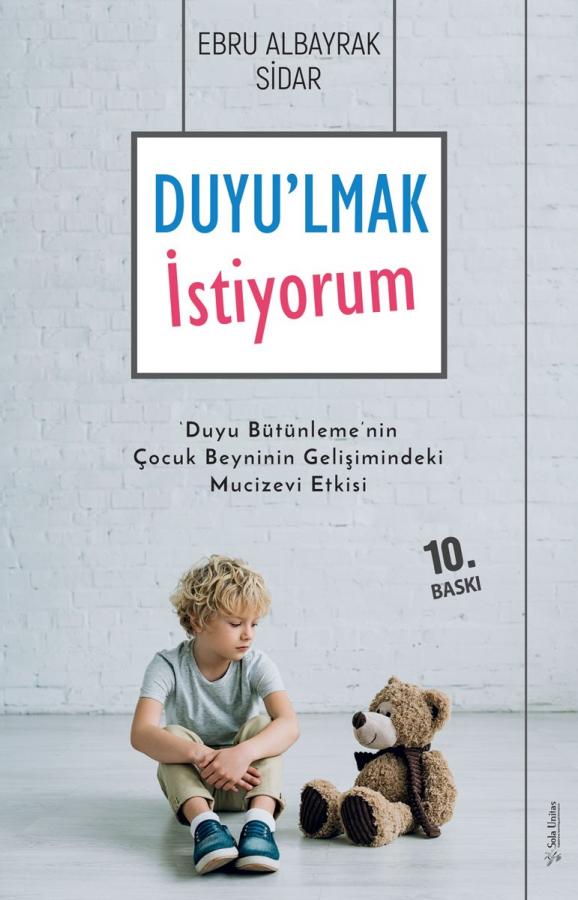 Gümüşhane Rehberlik ve Araştırma Merkezi